Инновации в ГТО
Кургузкина Юлия Вячеславовна,
методист ГКЦ ФСР 
ГБОУ «Балтийский берег»
Предложения по совершенствованиюКомплекса ГТО на 2023-2026гг.
2
Предложения по совершенствованиюКомплекса ГТО на 2023-2026гг.
3
Предложения по совершенствованиюКомплекса ГТО на 2023-2026гг.
4
Четвертая ступень(возрастная группа от 12 до 13 лет включительно)
5
Четвертая ступень(возрастная группа от 12 до 13 лет включительно)
6
Не популярные виды испытаний - менее 1% тестируемых, в соответствующих возрастных группах, подлежащих упразднению
бег на 60 м – во II и III ступени, в этих возрастных ступенях для оценки развития быстроты предлагается бег на 30 м;
бег 2000 м в IV ступени (12-13 лет), качество выносливость тестируют бегом на 1500м,
бег 3000 м в IV ступени (14-15 лет), качество выносливость тестируют бегом на 2000м,
бег на лыжах 5 км в IV ступени (14-15 лет), качество выносливость тестируют бег на лыжах 3 км;
бег 30 м и 3х10 м – начиная с VI ступени (16-17 лет) по VIII ступени (25-29 лет);
прыжок в длину с разбега из всех возрастных ступеней, так как проявление скоростно-силовых способностей тестируют прыжком в длину с места
7
Спасибо за внимание!
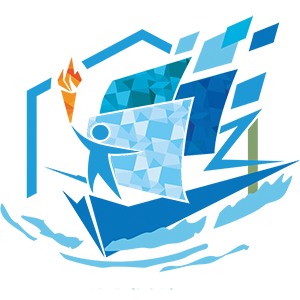 тел.(812) 572-12-90
fsr.bb@obr.gov.spb.ru
vk.com/sport_club_sbp
t.me/gkcfsr
8